Increasing Portal Use by Patients at CHC Stamford
Loraine Richards, MSN, APRN, FNP-BC
Drew Walker, DNP, APRN, FNP-C
CHC of 5th Street, Stamford,  CT
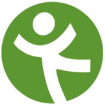 Background
Benefits of Patient Portals for Patient and Providers
Save time and cost 
Patients will be more involved in managing their own health
Improved treatment and medicine compliance
Patient portals improve access to providers and health records
Met with leadership at CHC Stamford
Compared 5th Street Stamford to other sites
[Speaker Notes: Leadership noted that portal use at Stamford site was well below other sites
Patient portals are an effective way of engaging patients to become active participants in their health by  using secure online platforms to connect 24/7 access to their personal health records
Save time and cost by streamlining your care services and clinical processes. 
Patients will be more involved in managing their health, make appts, complete visits, request refills, complete forms, view lab results, review provider notes, message staff, billing and education.
Improved treatment and medicine compliance, bettering health outcomes by convenience]
Global Aim Statement
Questions
How does Stamford compare to other sites in the data?
How can we get the data and interpret it?
Which staff should we aim to include? How can we gain buy-in?
Patient buy in?
What would be the best implementation strategy given the limited time frame?
[Speaker Notes: Patient portal use was only 5% in Stamford versus ***% at other sites]
Data
[Speaker Notes: Stamford Q3 16106 
Norwalk Q3 7902 
Stamford Q4 15112 
Norwalk Q4 7973]
Flowchart
Process Begins: At patient check-in
Process Ends: At patient check-out
Patient Checks In for Visit with PSA
Stakeholders: Patients, PSA, OPS Manager
Patient returns to lobby to check-out with PSA and schedule follow up appointments as necessary
Stakeholders: Patients, PSA, OPS Manager
MA brings patient to room for visit
Provider conducts visit, gives After Visit Summary Card
Stakeholders: Provider, Patients
Go to waiting room
6
Data
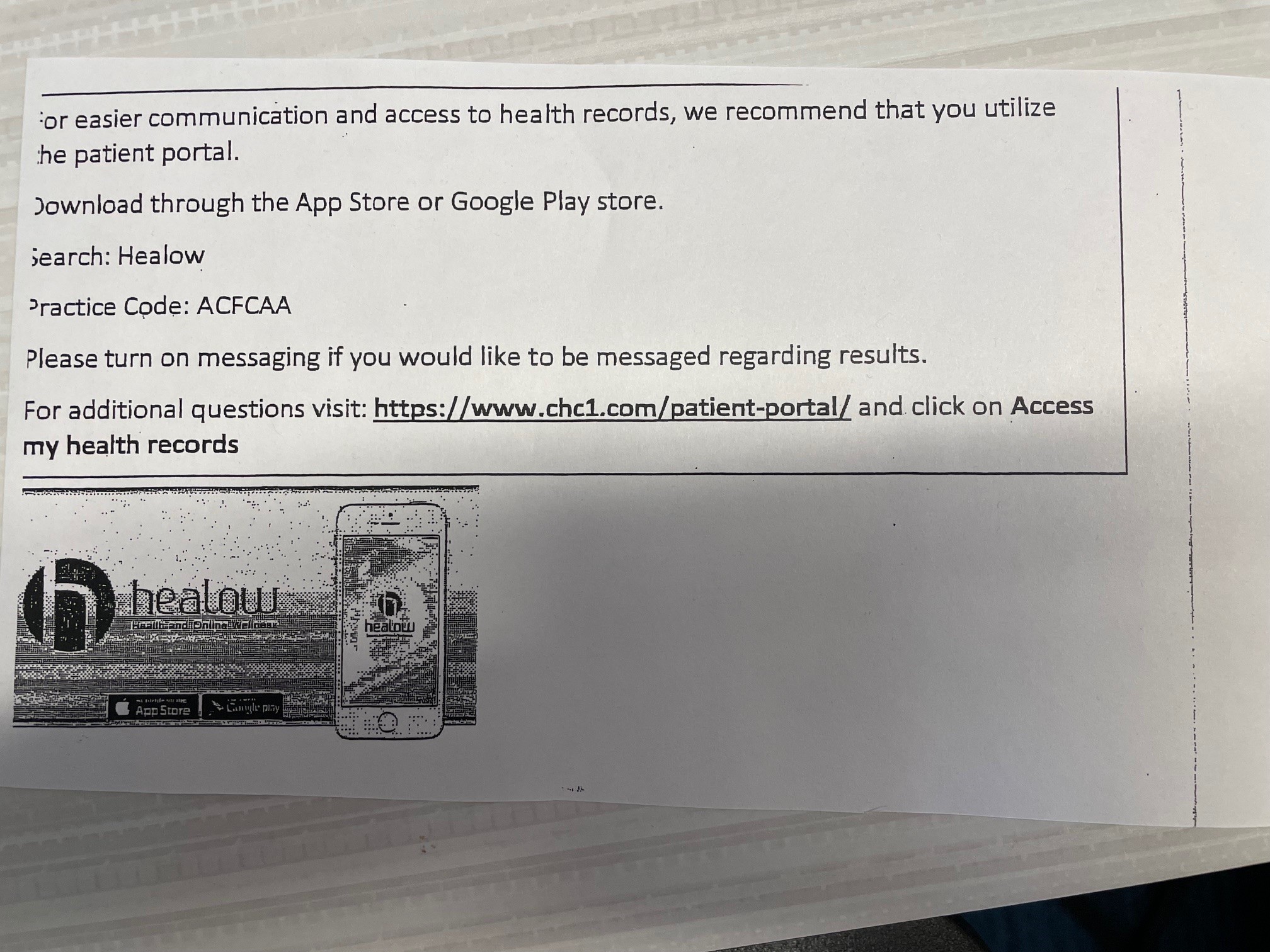 Handout
Nicole Seagriff - VP Western Region
Garrett Matlick - OSMD and Clinical Program Director
Tatianna Pryce -  AGNP
Leslie Gianelli  - VP of Communications
 Stephanie Ivers Heine - Creative director of Communications 
Adam Bente - Data Analyst, Population Health
Jassenia Palma - Operations Manager and PSA Manager
Stephanie Jean –Louis – Medical Assistant
Stakeholders
[Speaker Notes: Tatianna: Created a concise one page form for accessing and navigating Healow
Stephanie: for Postcard introducing the Healow portal in English with a video]
Identify possible change points
PSA vs MA vs Provider
Handout vs Kiosk
Language
Site-wide vs Residents
Approach to Change
Data
[Speaker Notes: 5/8/24 -> Drew used MA to give out handouts and had a better handout day than average
-> Dates Loraine was not able to use her table and had lower than usual handout days]
Data
[Speaker Notes: Loraine: :118 end of Q4 up to 227 at end Q2
Drew: 389 end Q4 up to 607 at end Q2]
Data
Data
[Speaker Notes: Stamford Q3 2023 16400, Q4 2023 15245, Q1 2024 13533, Q2 2024 13861; From Q1 to Q2 increase in 328
Norwalk Q3 2023 4239, Q4 2023 3751, Q1 2024 4059, Q2 2024 4734]
Increase in number of patients engaged by residents
Increase in patient portal usage when compared to previous months by residents
Improvement in overall Stamford engagement
Barriers and Limiting factors
No control over patient seen
No comparison vs other sites in their engagement attempts
No control over whether patient already had access
Language
App (handout) vs Website portal
Results
[Speaker Notes: Loraine had consistently higher %s for patients engaged (first graph), but both residents increased engagement
Loraine 12%, Drew 34% from Q1 to Q2 20024, Larger increases when compared to Q4 2023 as well.
Barriers: Our pts vs other providers, we don’t really know what other sites do so hard to compare engagement attempts, no control over patients with or w/o access prior to appointment which may impact numbers, handout only in English so Loraine had to use interpreter to try to help explain and Drew could explain in person
Handout specifically directed patients to the App, but some anecdotal evidence suggests that the website portal is easier to use]
Consider implementation of simple handout site-wide given our data and Tatianna’s numbers
Consider printing in Spanish and English
Handouts in rooms or part of check out card (QI code)
Conclusions
Thank you